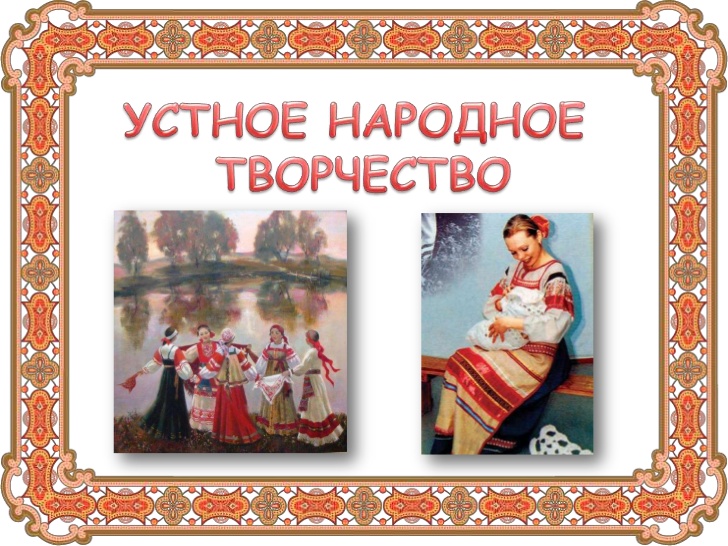 ФОЛЬКЛОР – НАРОДНАЯ МУДРОСТЬ
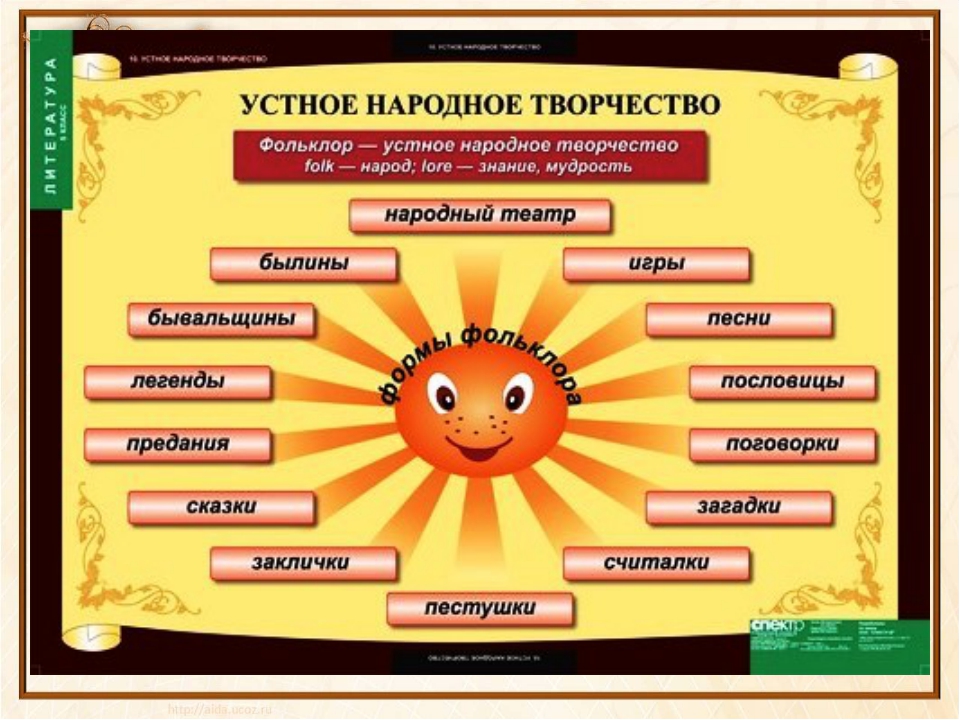 На возу лоза, у воза коза.
Кошка-крошка на окошке кашку кушала по крошке.
Наш Полкан попал в капкан.
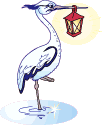 козел
небо
роса
береза
осина
мухомор
ветер
снеговик
антошка
песня